78
神的路
God’s Way
神的路最美善，雖我不明瞭
God’s way is the best way Though I may not see
為何憂愁試煉，常把我環繞
Why sorrows and trials Often gather around me
主用各樣方法，煉我像精金
He ever is seeking my gold to refine
故我順服信靠，我慈悲父神
So humbly I trust Him, my Savior divine
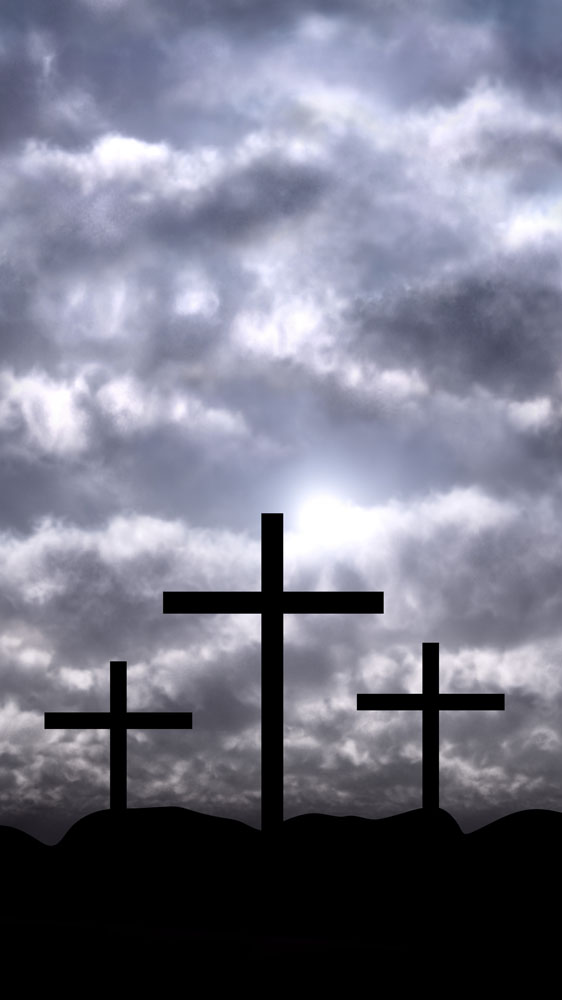 1/6
神的路最美善
God’s way is the best way
神的路最美好
God’s way is the right way
我願常倚靠祂
I’ll trust in Him always
惟祂能引導
He knows the best
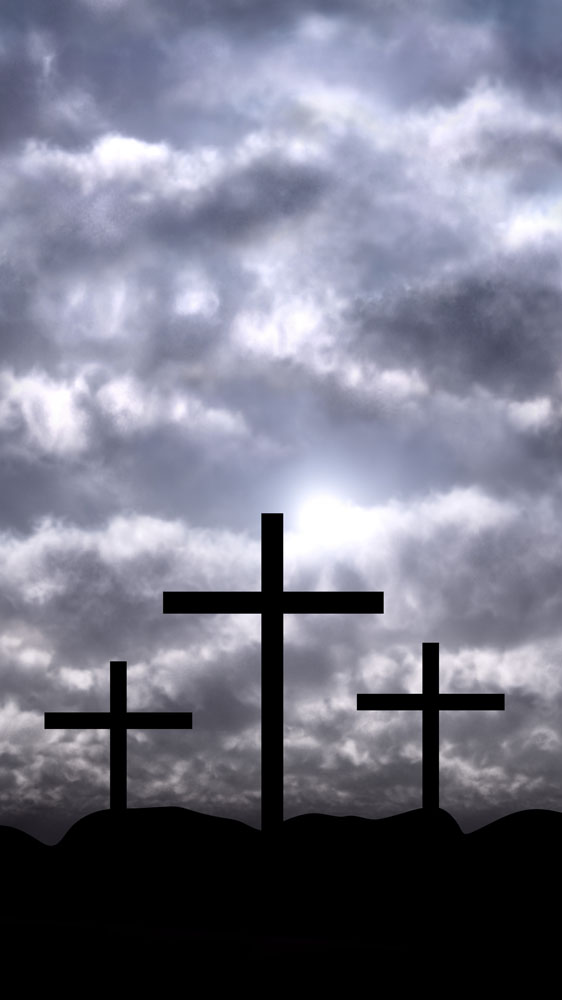 2/6
神的路最美善，計劃我前途
God’s way is the best way My path He hath planned
我願時常依靠，憑祂手攙扶
I’ll trust in Him always while holding His hand
不論黑暗光明，平安無憂慮
In shadow or sunshine He ever is near
主是我避難所，我永不恐懼
With Him for my refuge, I never need fear
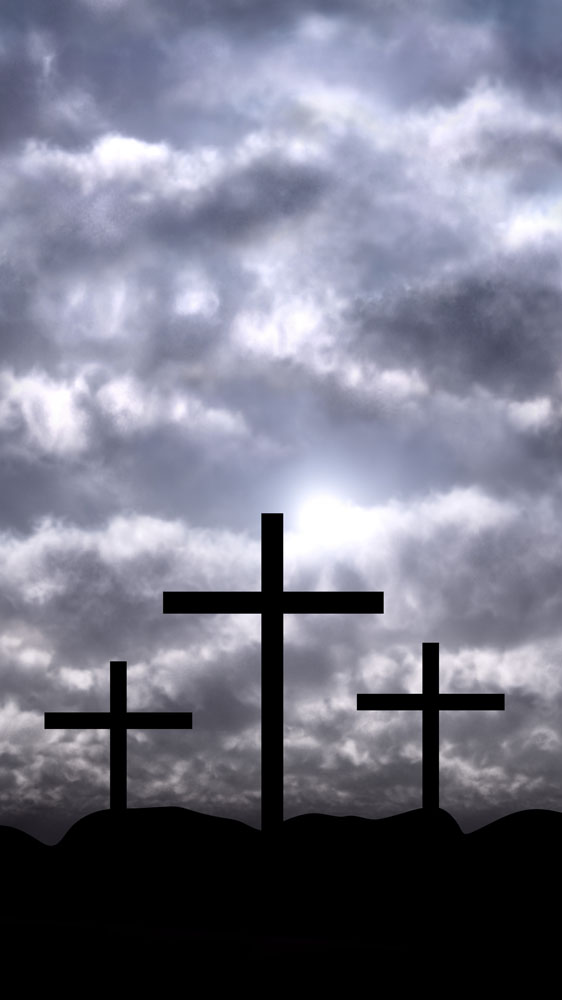 3/6
神的路最美善
God’s way is the best way
神的路最美好
God’s way is the right way
我願常倚靠祂
I’ll trust in Him always
惟祂能引導
He knows the best
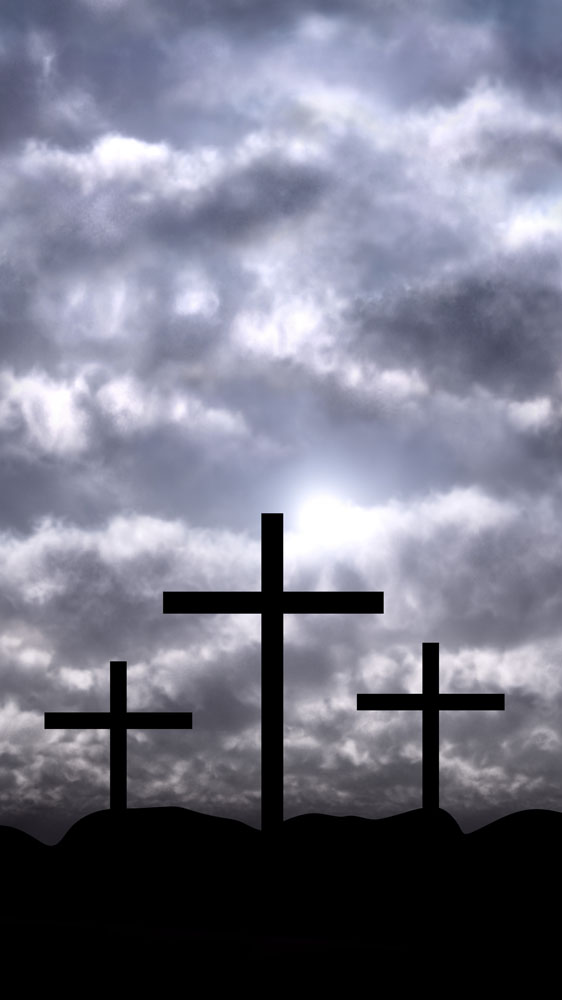 4/6
神的路我最愛，惟祂能引導
God’s way shall be my way, He knows the best
我全心投靠祂，甜蜜且安好
And leaning upon Him, sweet, sweet is my rest
災害不能臨到，平安無煩惱
No harm can befall me, safe, safe shall I be
我要永遠靠主，祂至聖至寶
I’ll cling to Him ever, so precious is He
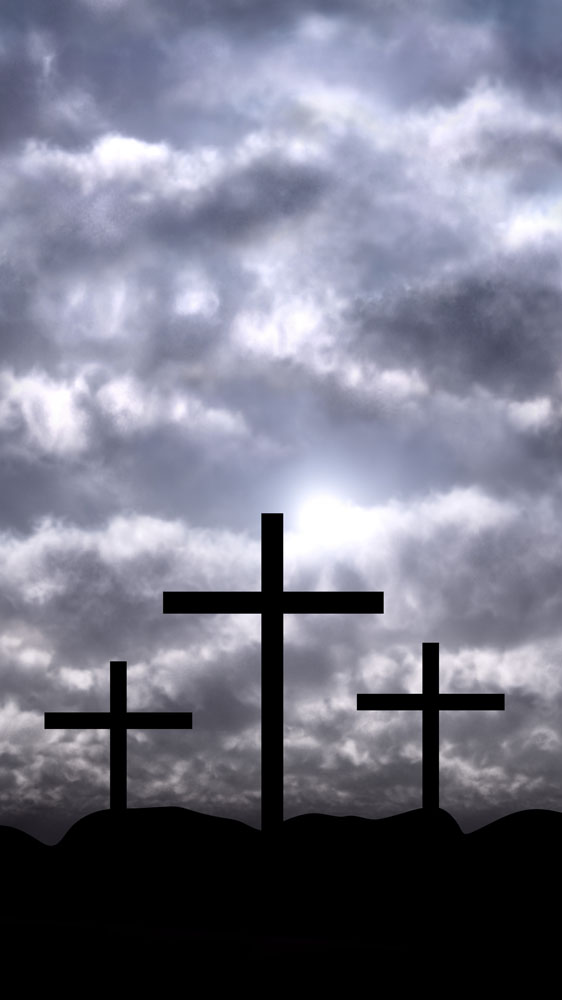 5/6
神的路最美善
God’s way is the best way
神的路最美好
God’s way is the right way
我願常倚靠祂
I’ll trust in Him always
惟祂能引導
He knows the best
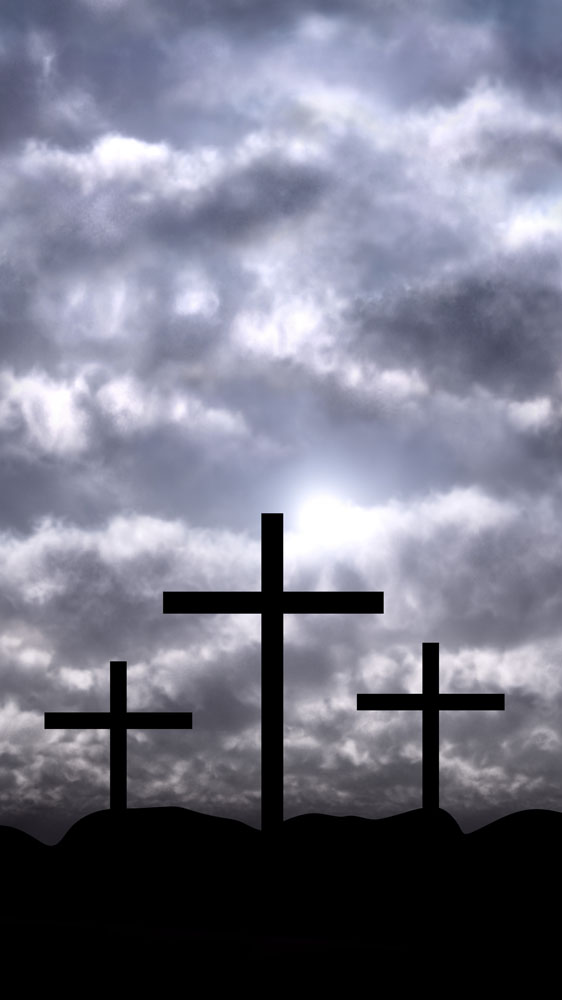 6/6